REINVENTING GOVERNMENT
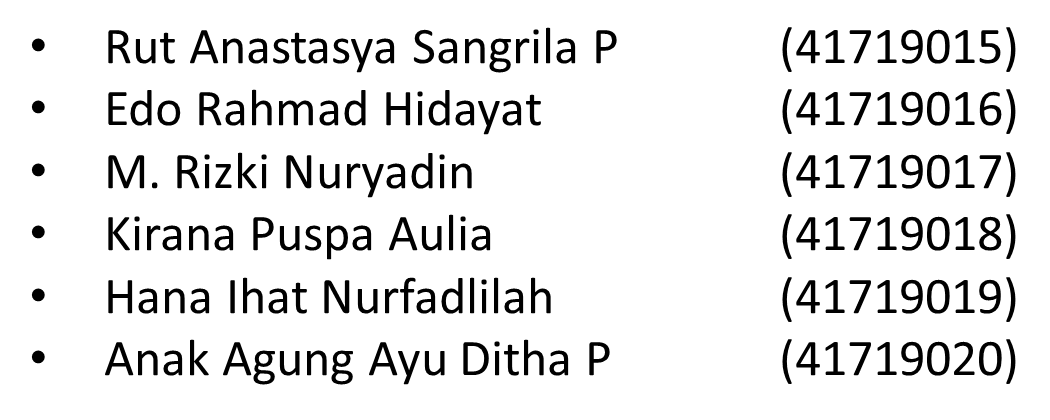 Salah satu pemikiran terpopuler pada era 80-an hingga awal 90-an adalah konsep Reinventing Government dari Osborn dan Gaebler.Topik pembahasan utama dari tulisan ini adalah pemikiran tentang Mewirausahakan Birokrasi, dengan prinsip-prinsip dan semangat wirausaha ditransformasikan ke dalam sektor pelayanan publik.

	Dalam menghadapi pasar bebas, Indonesia harus menyiapkan sumber daya-sumber daya yang mampu menyaingi Negara-negara lain. Dalam hal ini, Indonesia bukan hanya membutuhkan para wirausahawan kreatif, tetapi Indonesia juga memongkar ulang sistem kinerja pemerintahannya.
Pengertian
Reinventing
Government
menurut bahasa Reinventing artinya ialah menemukan atau  menciptakan kembali. Namun menurut istilah, reinventing dapat diartikan sebagai interpreneur atau wirausaha.
kata pemerintahan (government ) berasal dari sebuah kata Yunani yang berarti “mengarahkan.” Tugas pemerintah adalah mengarahkan bukan mengayuh perahu.
Pemerintahan adalah suatu sistem untuk menjalankan wewenang dan kekuasaan dalam mengatur kehidupan sosial, ekonomi dan politik, suatu negara atau bagian-bagiannya. Pemerintah adalah sekelompok orang yang mengatur sebuah komunitas atau unit.
Reinventing Government
Reinventing Government adalah “transformasi sistem dan organisasi pemerintah secara fundamental guna menciptakan peningkatan dramatis dalam efektifitas, efesiensi, dan kemampuan mereka untuk melakukan inovasi. Dengan kata lain mewirausahakan pemerintah.
Istilah Reinventing Government bermakna lembaga sektor pemerintah yang berkebiasaan entrepreneural, dengan memanfaatkan Sumber Daya yang ada namun menggunakannya dengan cara yang baru guna mencapai Efisiensi dan Efektifitas.
Prinsip Utama Reinventing Government
1
3
5
2
4
Pemerintah berorientasi pada misi
Pemerintahan milik rakat
Mengubah organisasi yang digerakkan oleh peraturan menjadi organisasi yang berorientasi pada kegiatan. Apa yang dilakukan oleh pemerintah sebaiknya berorientasi pada pelayanan. Aturan-aturan tidak kaku dan tidak mengganggu pada misi.
Lebih baik memberikan kewenangan pada rakat untuk melayani sendiri dari pada pemerintah sendiri yang memberikan pelayanan.
Pemerintah berorientasi pada hasil
Pemerintahan Katalis
Pemerintahan yang kompetetif
Pembiayaan pemerintah diharapkan mempunyai hasil (outcomes) dan tidak hanya berorientasi pada input atau output semataPemerintah yang berorientasi pada pelanggan. Orientasi pelayanan pemerintah sebaiknya pada apa yang dibutuhkan oleh masyarakat dan bukan berorientasi pada birokrasi. Misalnya membuat prosedur pelayanan yang orientasinya pada birokrasi.
Mengarahkan ketimbang mengayuh. Hal ini dimaksudkan bahwa pemerintah diibaratkan sebuah perahu, peran pemerintah bisa sebagai pengemudi yang mengarahkan jalannya perahu atau sebagai pendayung yang mengayuh untuk membuat perahu bergerak.
Menyuntikkan Persaingan ke dalam pemberian pelayanan. Pelayanan yang dilakukan oleh birokrasi seolah-olah atau akan berkembang dengan adanya persaingan, sehingga birokrasi dapat memberikan pelayanan yang baik.
6
8
10
7
9
Pemerintah Wirausaha
Pemerintahan desentralisasi
Orientasi pada menghasilkan ketimbang membelanjakan, yang artinya pemerintah dapat menciptakan sumber-sumber pendapatan baru dan tidak hanya berorientasi pada bagaimana menghabiskan uang.
Birokrasi yang mempunyai kedekatan dengan masyarakat, mengurangi jalur birokrasi sehingga dapat mengurangi biaya tinggi
Pemerintahan yang Berorientasi Pada Pelanggan
Pemerintahan yang berorientasi pada pasar
Pemerintah antisipatif
Memenuhi kebutuhan pelanggan, bukan kebutuhan birokrasi. Maksudnya adalah penyelenggaraan pelayanan publik didasarkan pada kebutuhan khalayak umum, bukan semata-mata memenuhi program kerja pemerintah saja, melalui pendekatan terhadap masyarakat, sehingga image arogan pemerintah berikut program-programnya tidak terjadi lagi.
melalukan perubahan melalui pasar, sehingga pemerintah tidak selalu memonopoli pelayanan yang diberikan atau mengurangi captive market
Mencegah lebih baik dari pada mengobati. Membentuk pemerintah yang selalu berorientasi pada masa yang akan datang, pemecahan masalah tidak berjangka pendek.
Strategi Reinventing Government
Sebagai implikasi praktis dari 10 Prinsip diatas, teori tersebut di sempurnakan melalui lima strategi reinventing Government, yaitu core strategies and culture strategies dimana dibagi dalam :
Strategi inti dengan adanya kejelasan tujuan, kejelasan peran dan kejelasan arah
Strategi budaya dimana adanya penghentian kebiasaan yang tidak kondusif yang mampu mengubah pikiran.
Strategi pelanggan; adanya jaminan mutu pelayanan
Strategi konsekuensi dengan adanya persaingan yang terkendali dalam manajemen dan kinerja
Strategi pengendalian; adanya pemberdayaan pada anggota organisasi
Penataan Kelembagaan
1
2
3
Reorientasi.
Meredefenisikan viso, misi, peran, strategi, implementasi, dan evalusi kelembagaan pemerintah.
Restrukturisasi
Restrukturisasi.
Menata ulang kelembagaan pemerintah, membangun organisasi sesuai kebutuhan dan tuntutan publuk .
Aliansi
Reorientasi
Aliansi.
Mensinergikan seluruh aktor, yaitu pemerintah, dunia usaha, dan masyarakat dalam tim yang solid.
Faktor Sukses dalam reformasi birokrasi
Komitmen Pimpinan.

Ini merupakan faktor yang sangat penting dalam melakukan reformasi birokrasi, mengingat masih kentalnya budaya peternalistik dalam penyelenggaraan pemerintahan di Indonesia.
01
Kemauan diri sendiri.

Kemauan dari penyenggara pemerintahan (birokrasi) untuk mereformasi diri sendiri
02
Kesepahaman.

Adanya persamaan persepsi dan pandangan terhadap pelaksanaan reformasi birokrasi sendiri, sehingga tidak terjadi perbedaan yang dapat penghambat jalannya reformasi birokrasi.
03
Konsistensi.

Harus dilaksanakan secara berkelanjutan dan konsisten, yang ketaatan perencanaan dan pelaksanaan.
04
Reinventing Government di Indonesia
Perbedaan Pemerintahan dengan Usaha Bisnis
Reinventing Government bukan bertujuan untuk menghilangkan peran pemerintah dalam masyarakat dan menjadikan peran tersebut dijadikan peran swasta. Dengan kata lain Reinventing Government bukan indentik dengan swastanisasi, karena dengan swastanisasi menyeluruh fungsi pemerintah sebagai publik service akan kabur oleh profit oriented pihak swasta.
Pemerintahan dengan bisnis merupakan dua lembaga yang berbeda secara mendasar. Pemerintahan bertujuan agar memperoleh legitimasi dari masyarakat sehingga dapat dipilih kembali oleh masyarakat pada periode yang akan datang. Sedangkan bisnis bertujuan untuk memperoleh keuntungan.
Perbedaan tujuan di samping  menciptakan motivasi yang berbeda. Pimpinan usaha swasta akan berorientasi untuk mencari keuntungan yang sebesar-besarnya, karena keuntungan merupakan indikator dari keberhasilan mereka. Sedangkan dalam pemerintahan, indikator keberhasilan seorang manajer pemerintah adalah bukan seberapa banyak keuntungan yang diperoleh tetapi apakah mereka dapat menyenangkan para politisi yang terpilih atau tidak.
Ada yang mau bertanya???
Kesimpulan
reinventing government (pemerintahan wirausaha) ialah suatu sistem untuk menjalankan wewenang dan kekuasaan dalam mengatur kehidupan social, ekonomi dan politik dengan jiwa kewirausahaan di masing-masing anggota pemerintahan atau pejabatnya. Atau dengan kata lain, intinya ialah “mewirausahakan birokrasi”.
THANK YOU